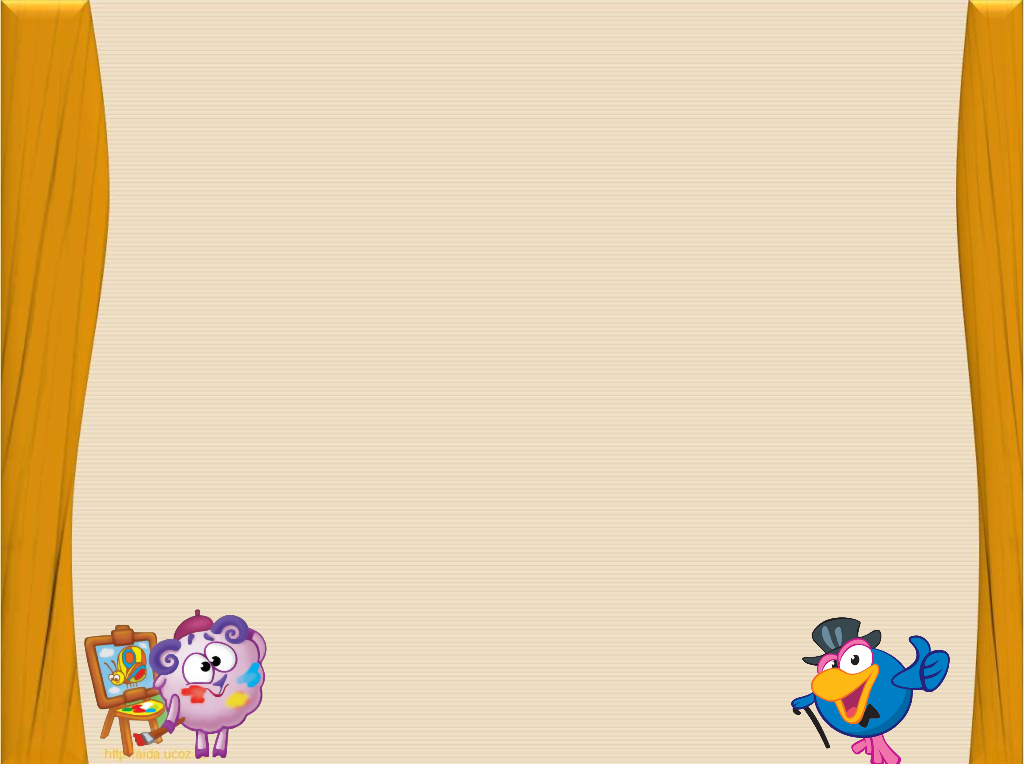 Одуванчик из снежинок
Поднесет к губам зима,
Только дунет - и пушинок
Разлетятся семена.
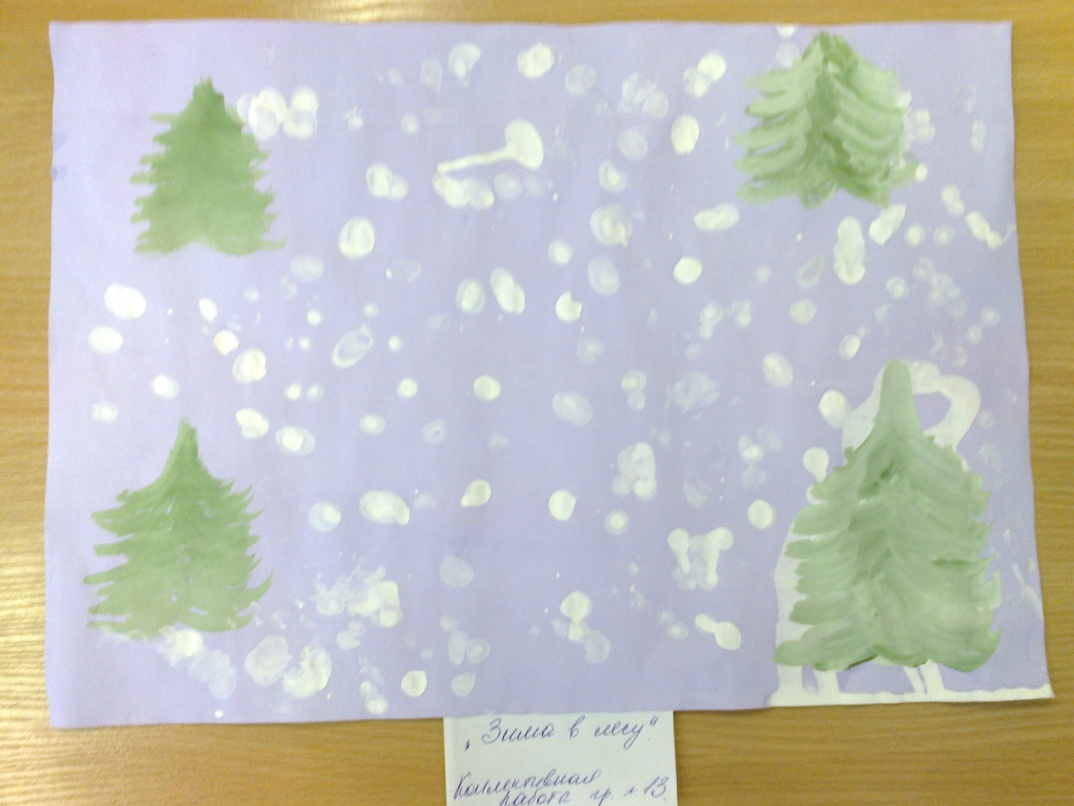 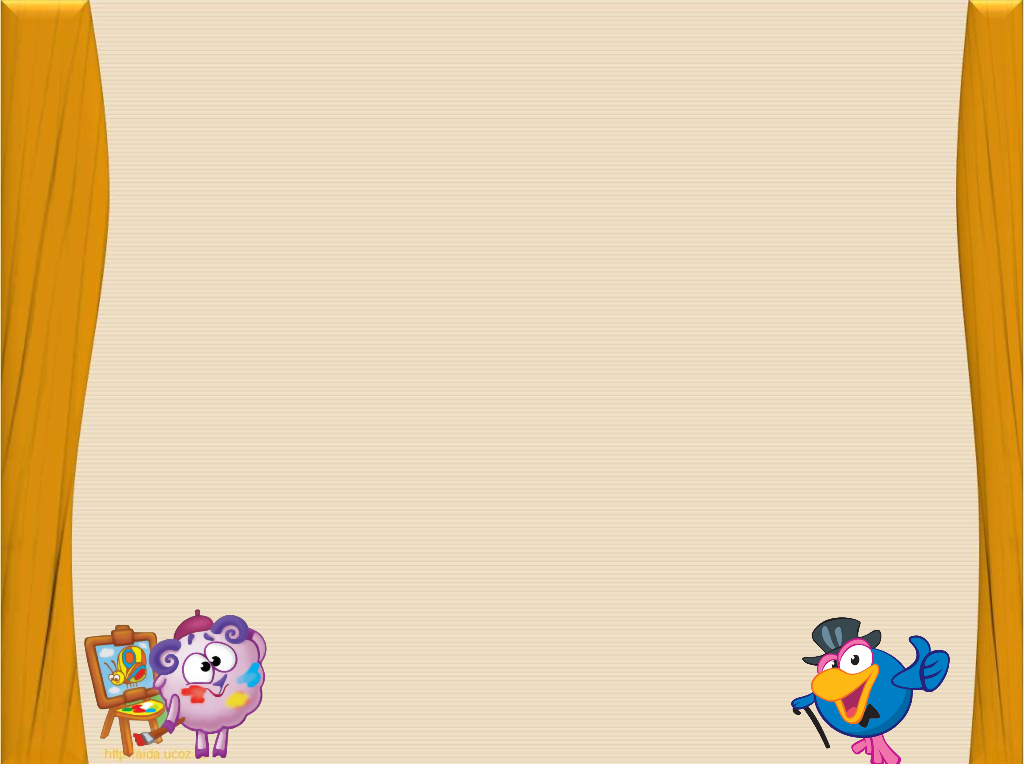 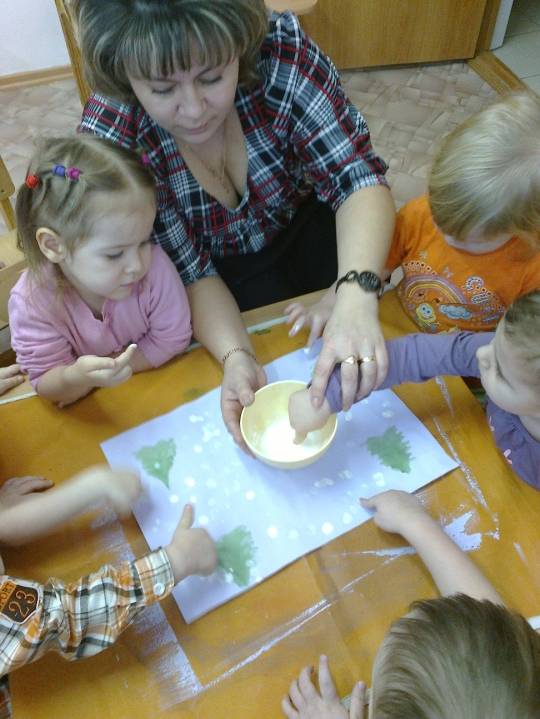 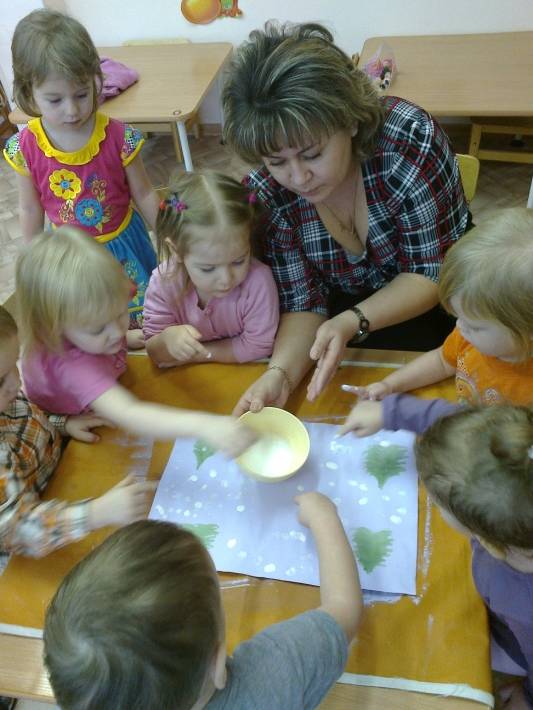 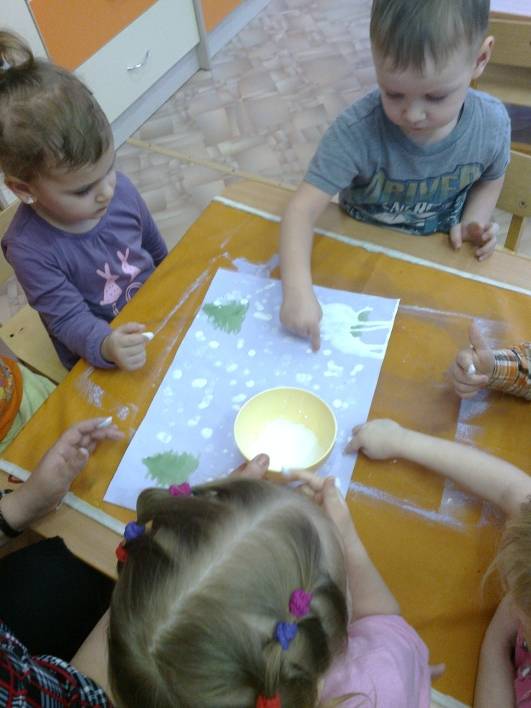 Ах ты зимушка-зима
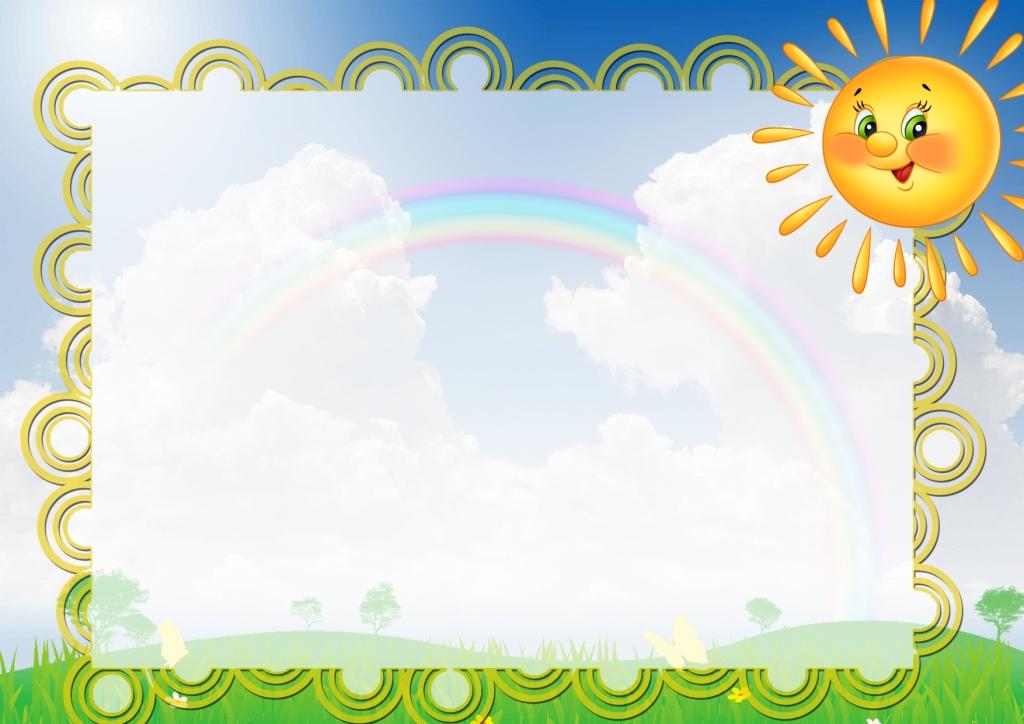 Будем вместе мы играть
Бегать, прыгать и скакать
Чтобы было веселее
Мяч возьмем мы поскорее.
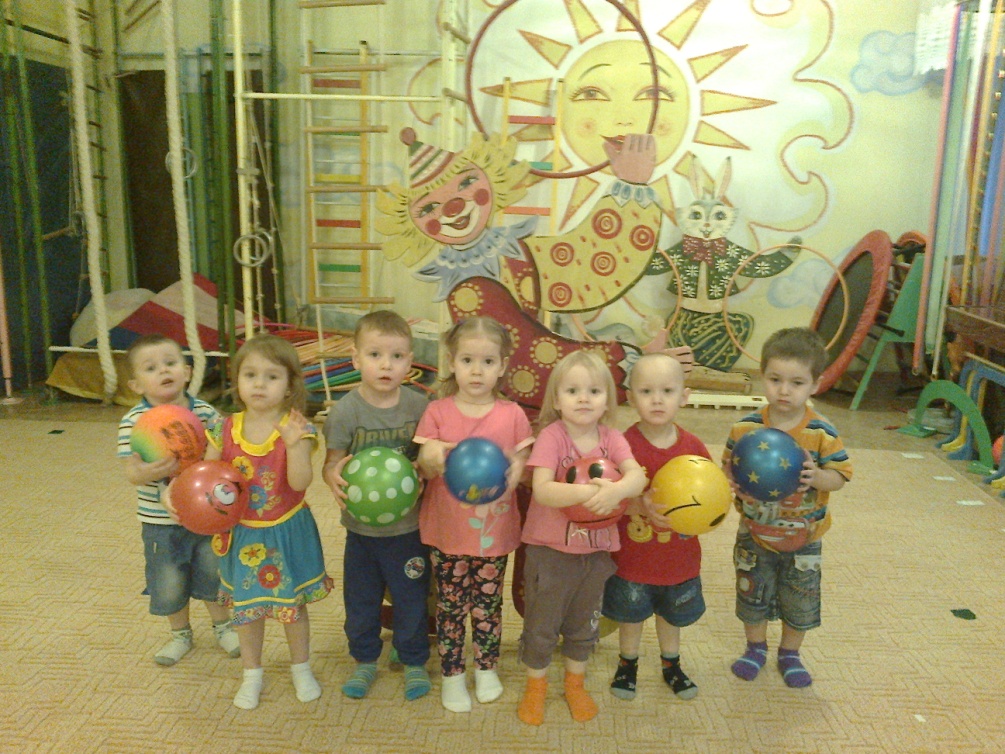 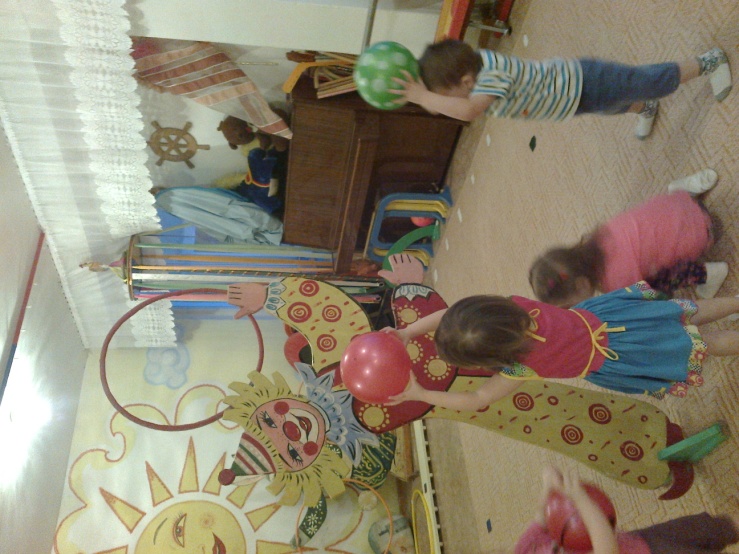 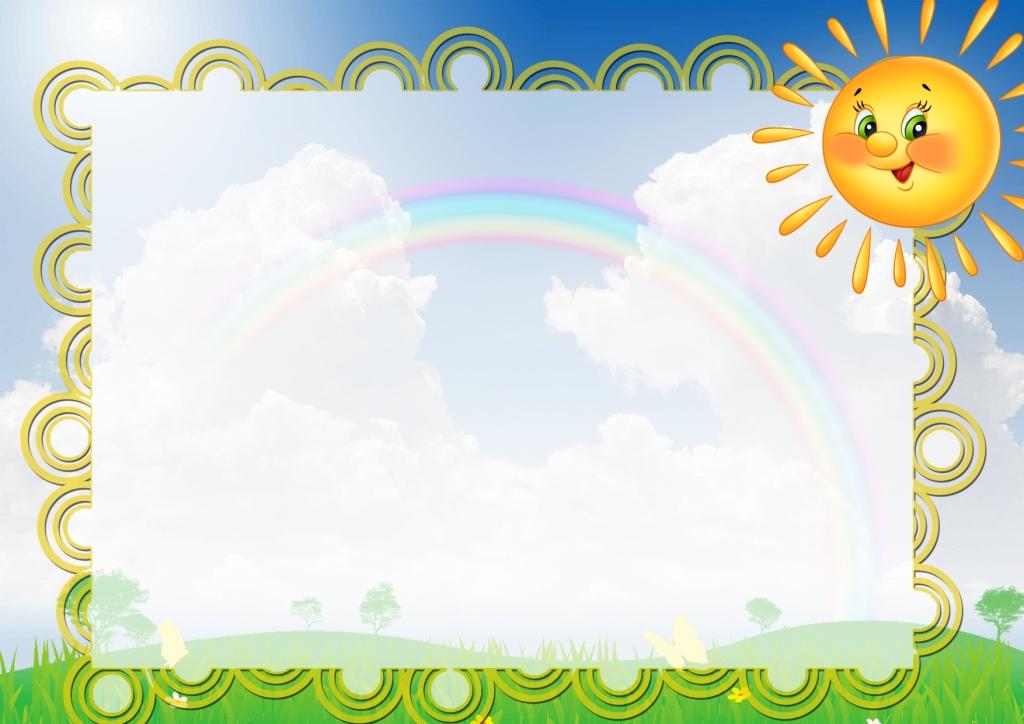 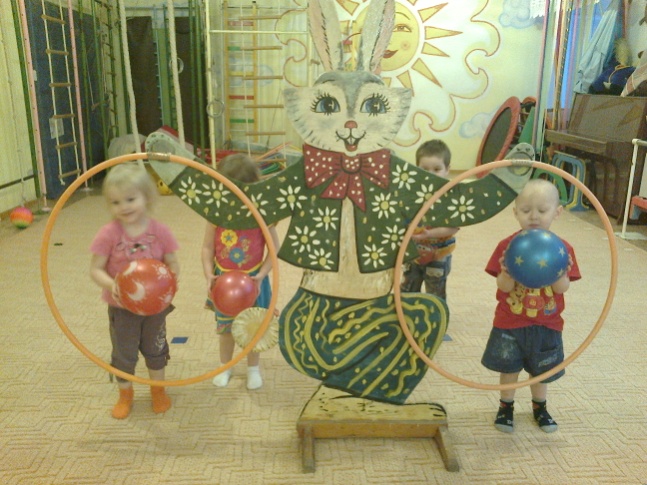 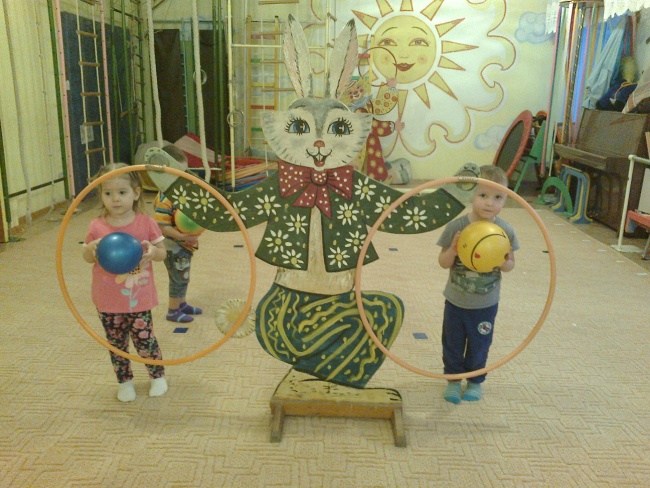 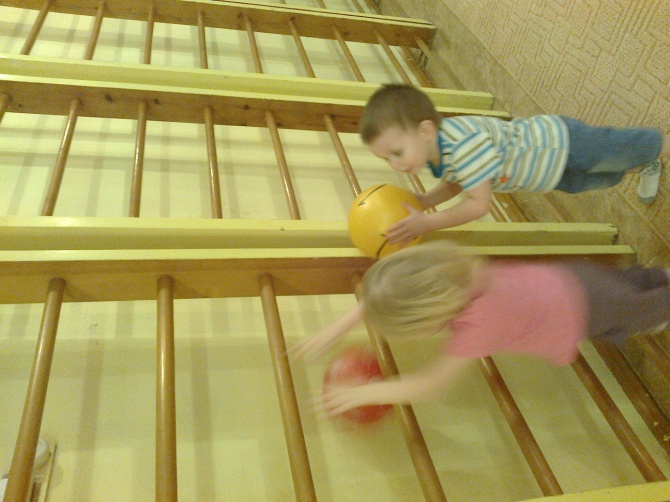 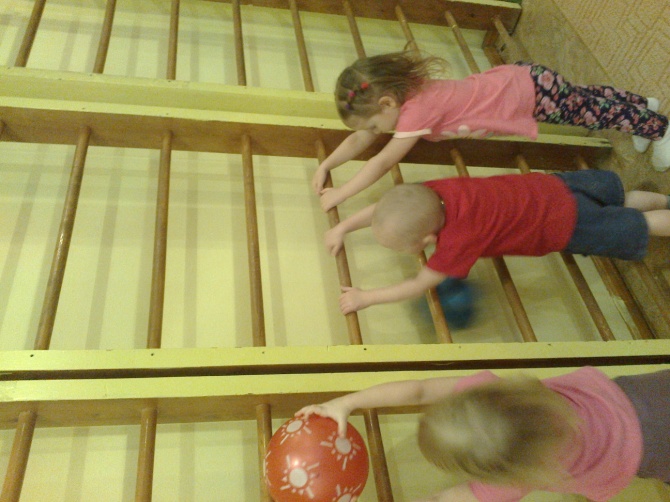 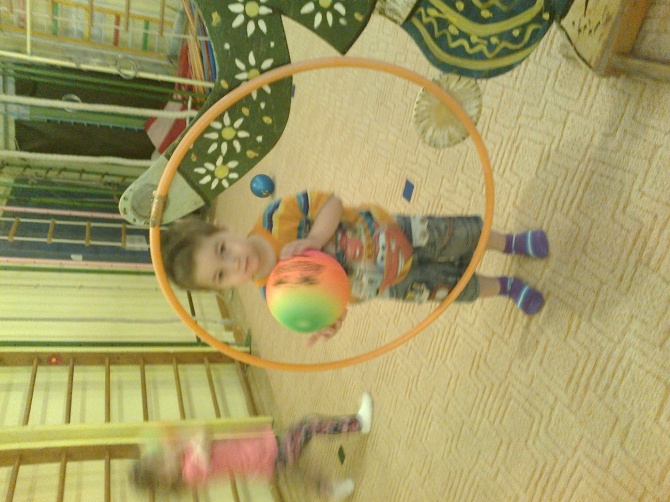